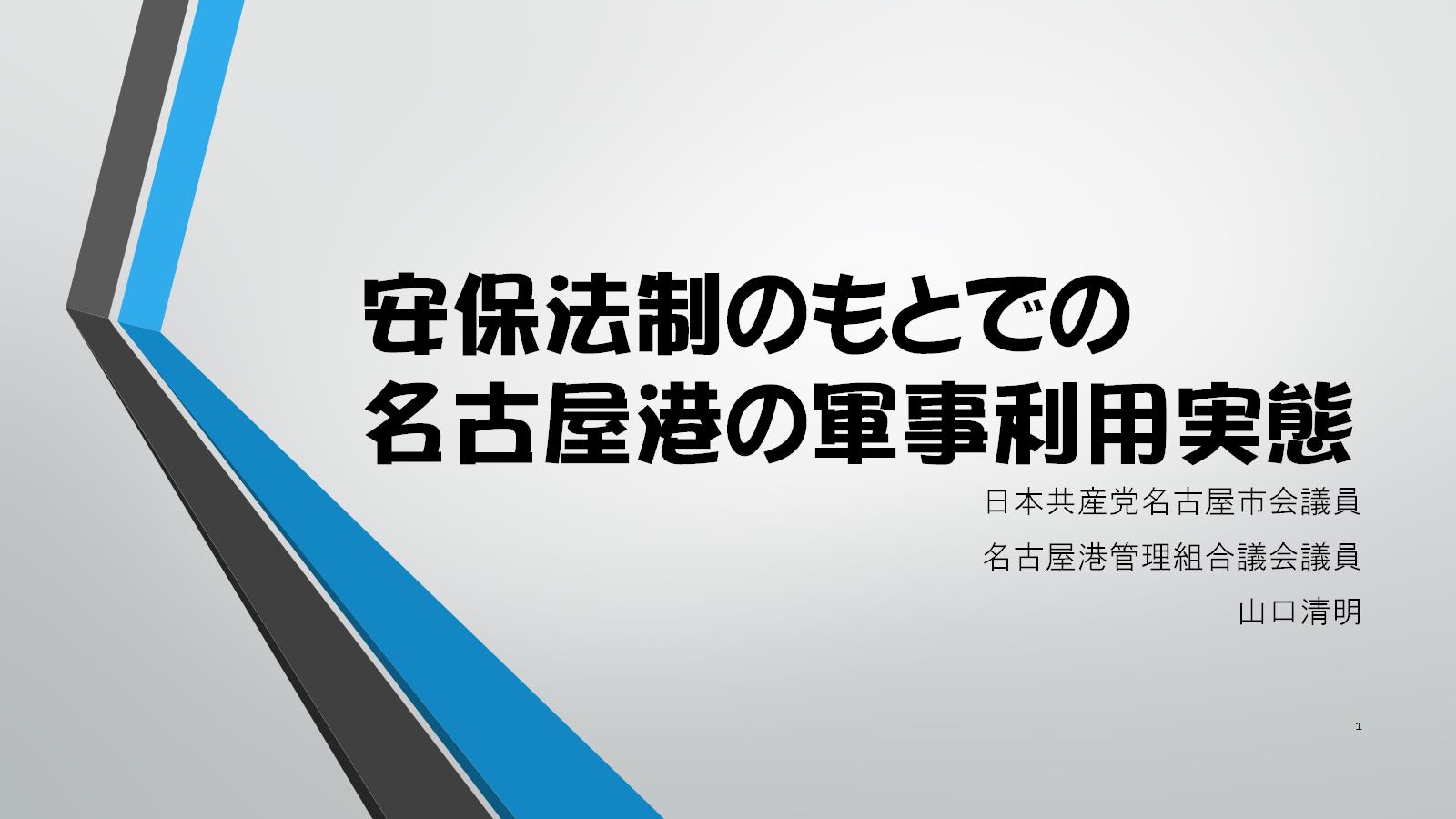 安保法制のもとでの名古屋港の軍事利用実態
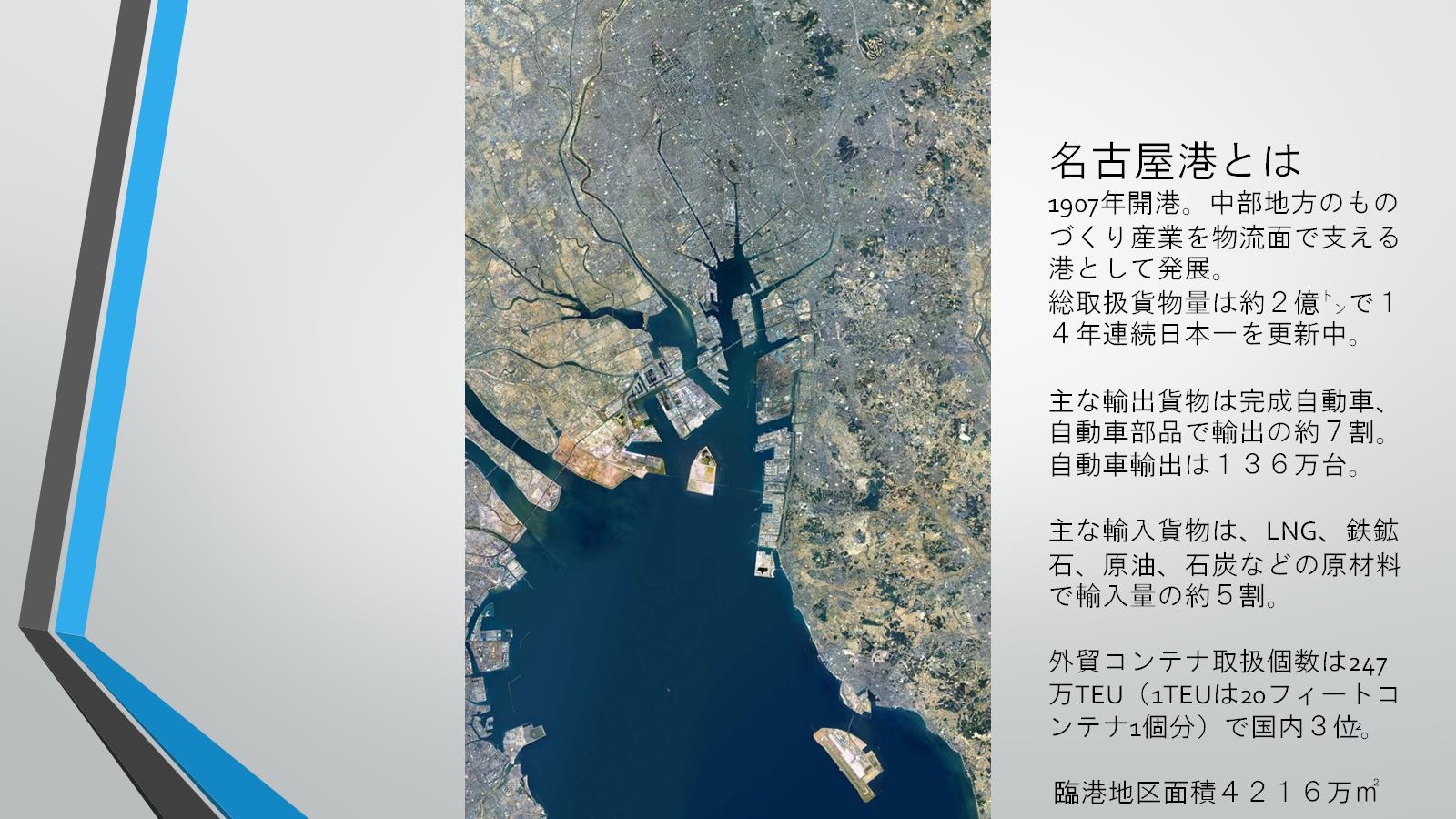 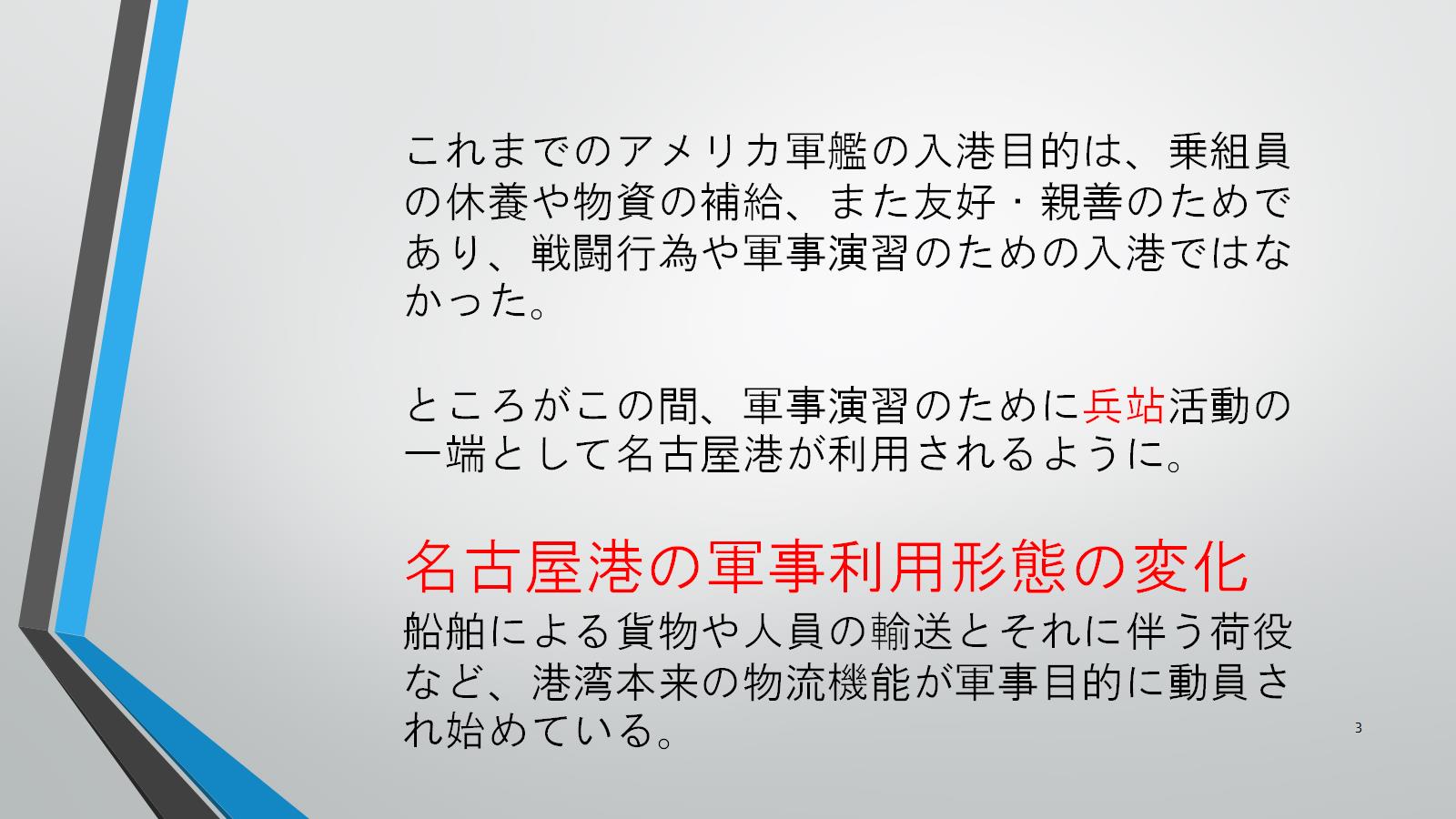 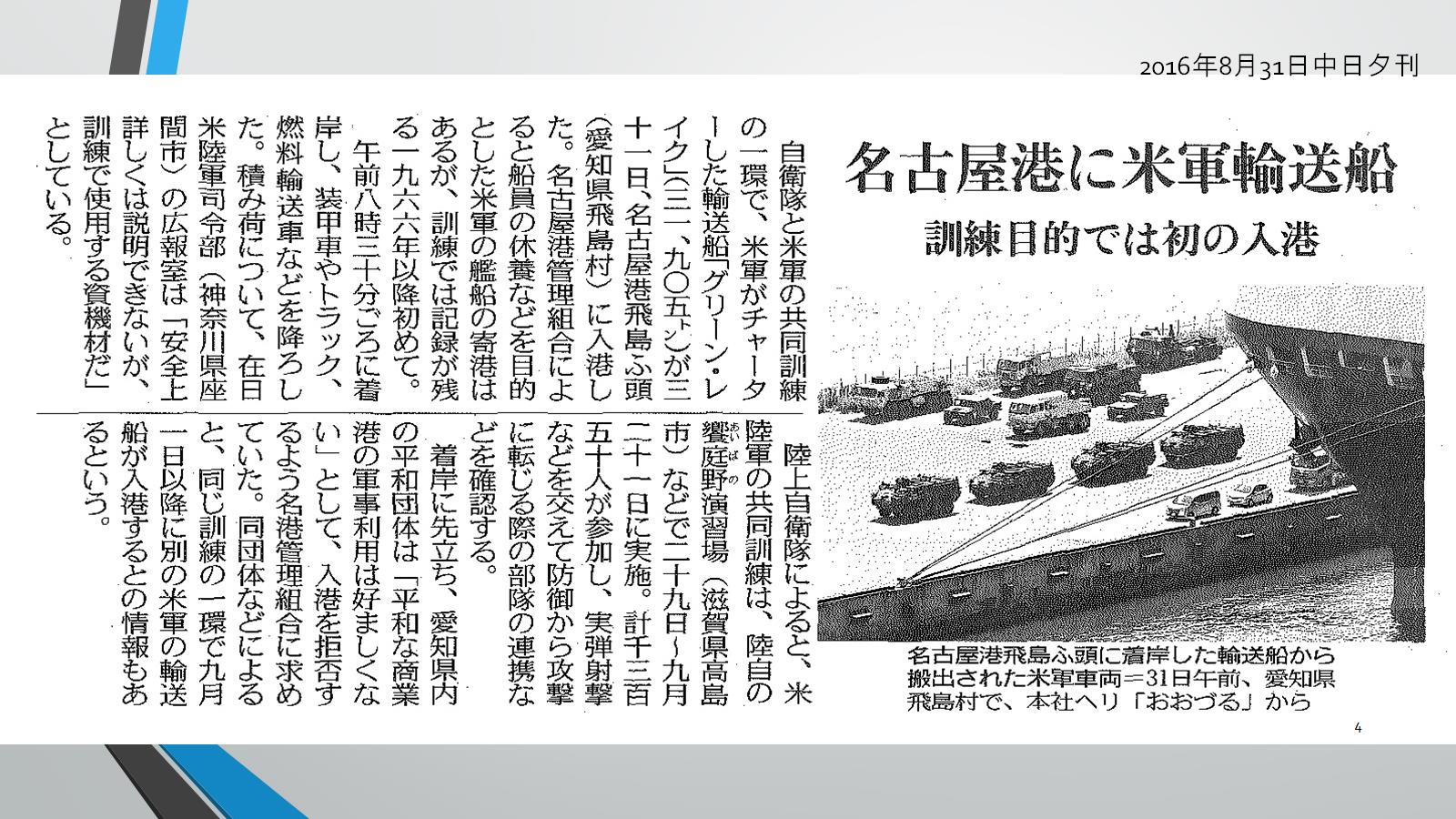 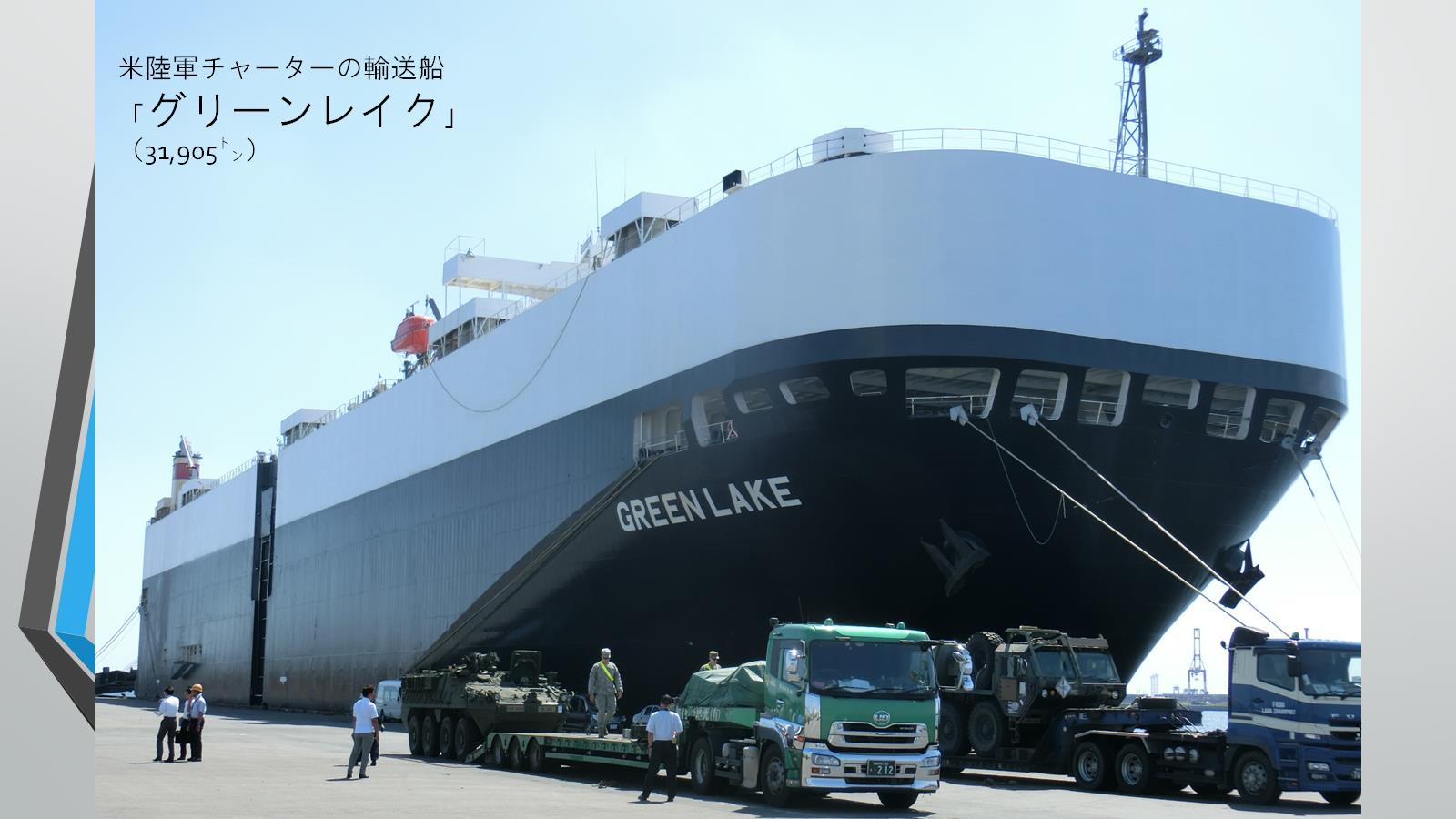 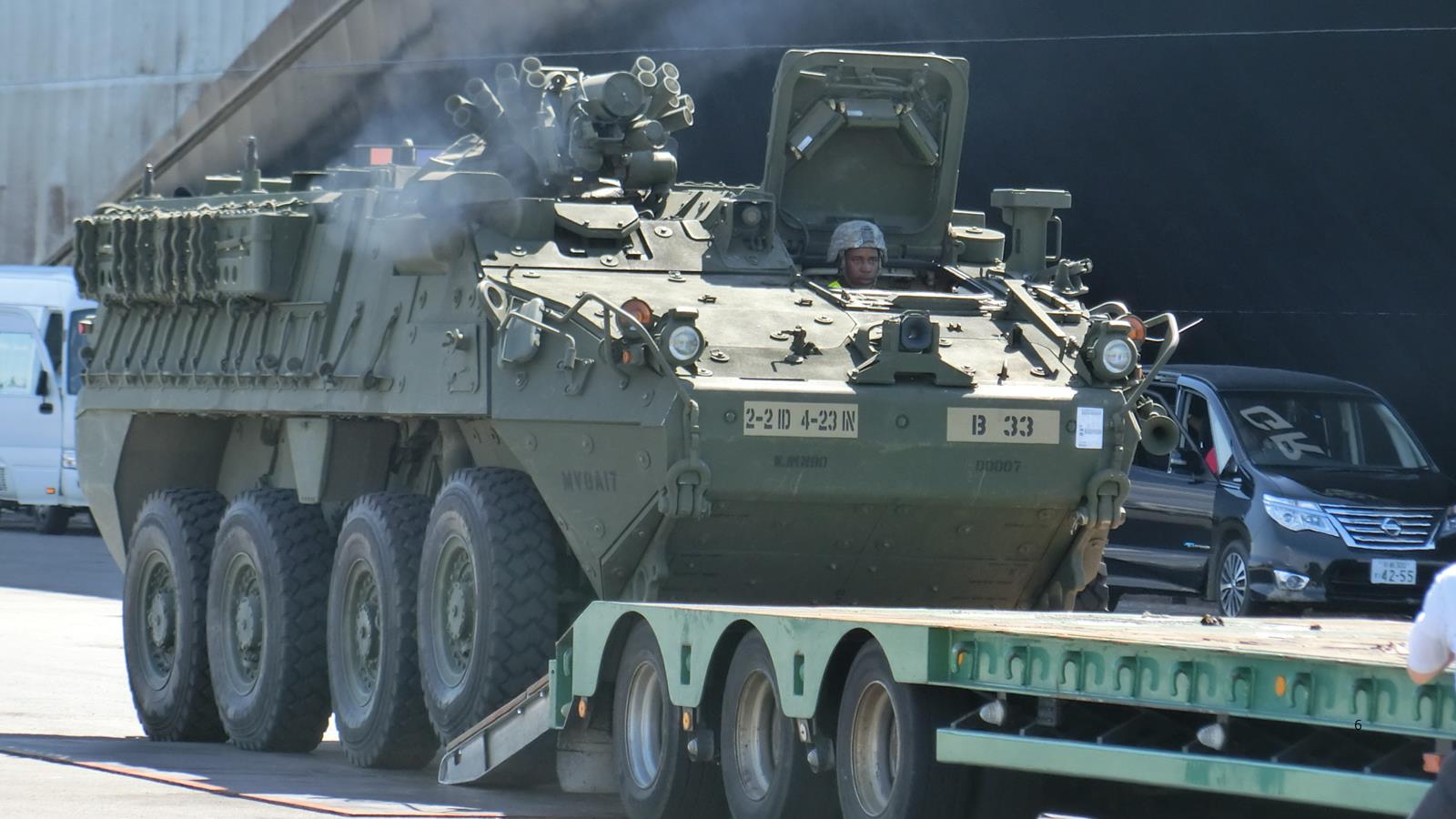 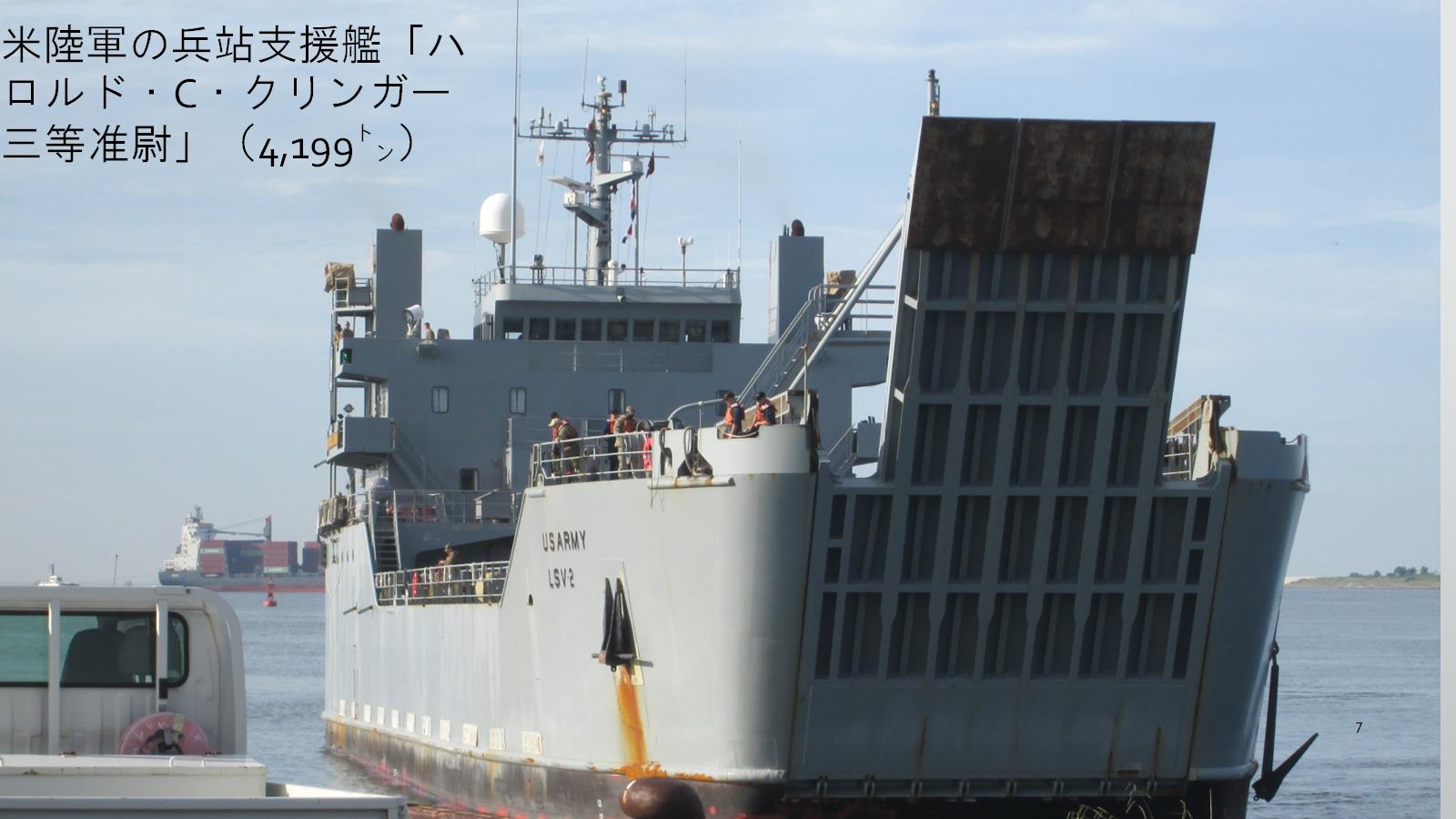 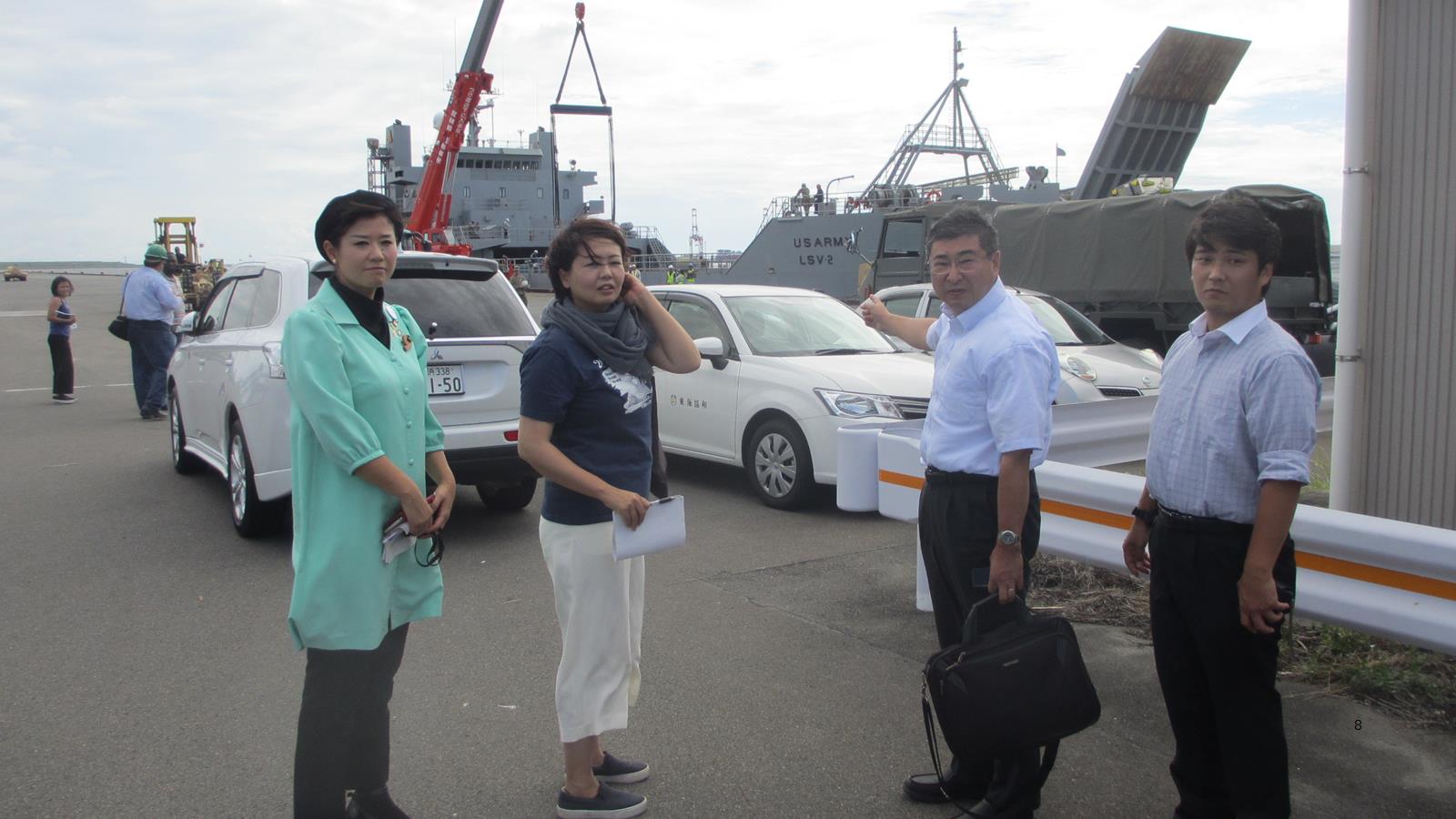 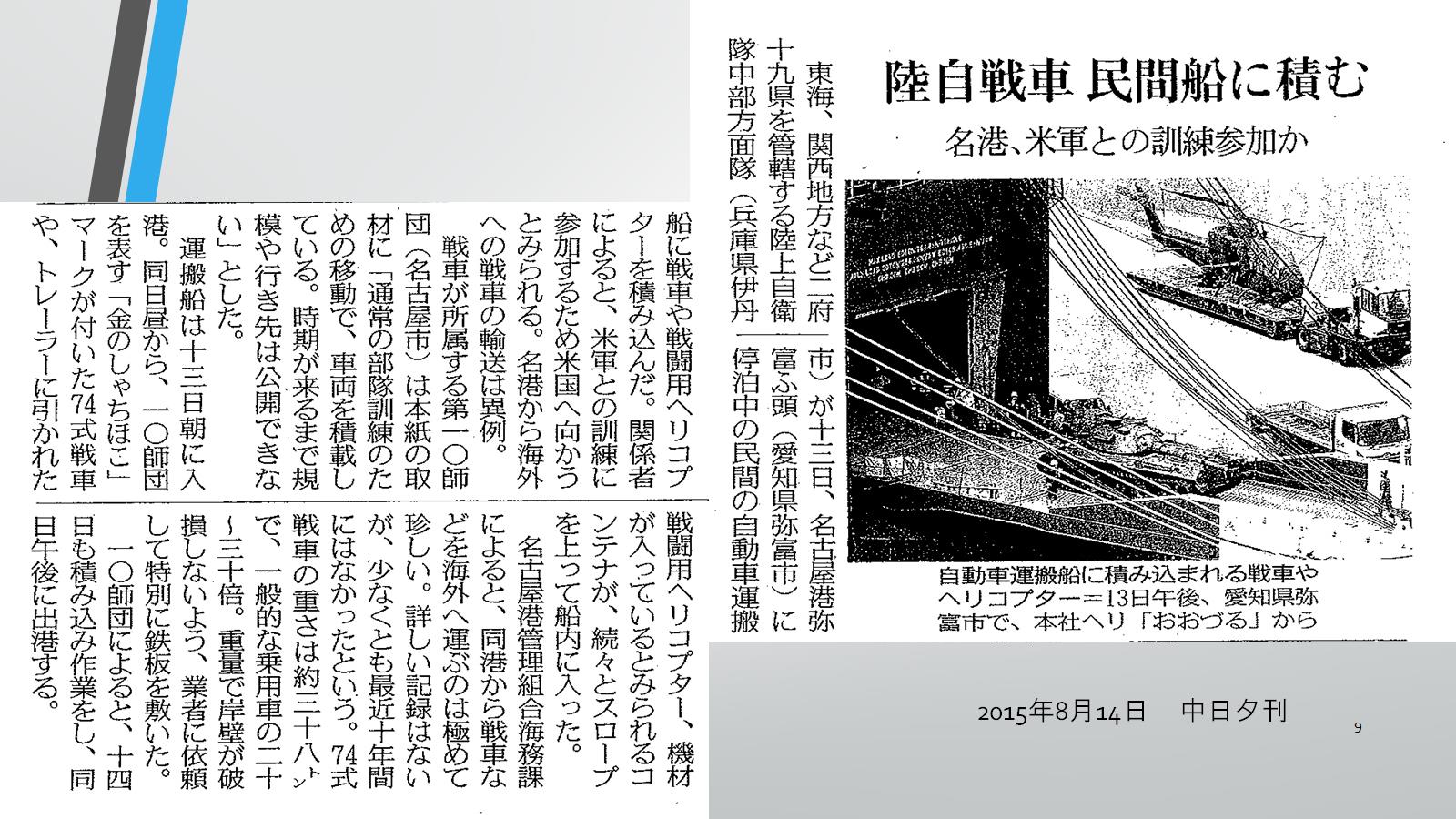 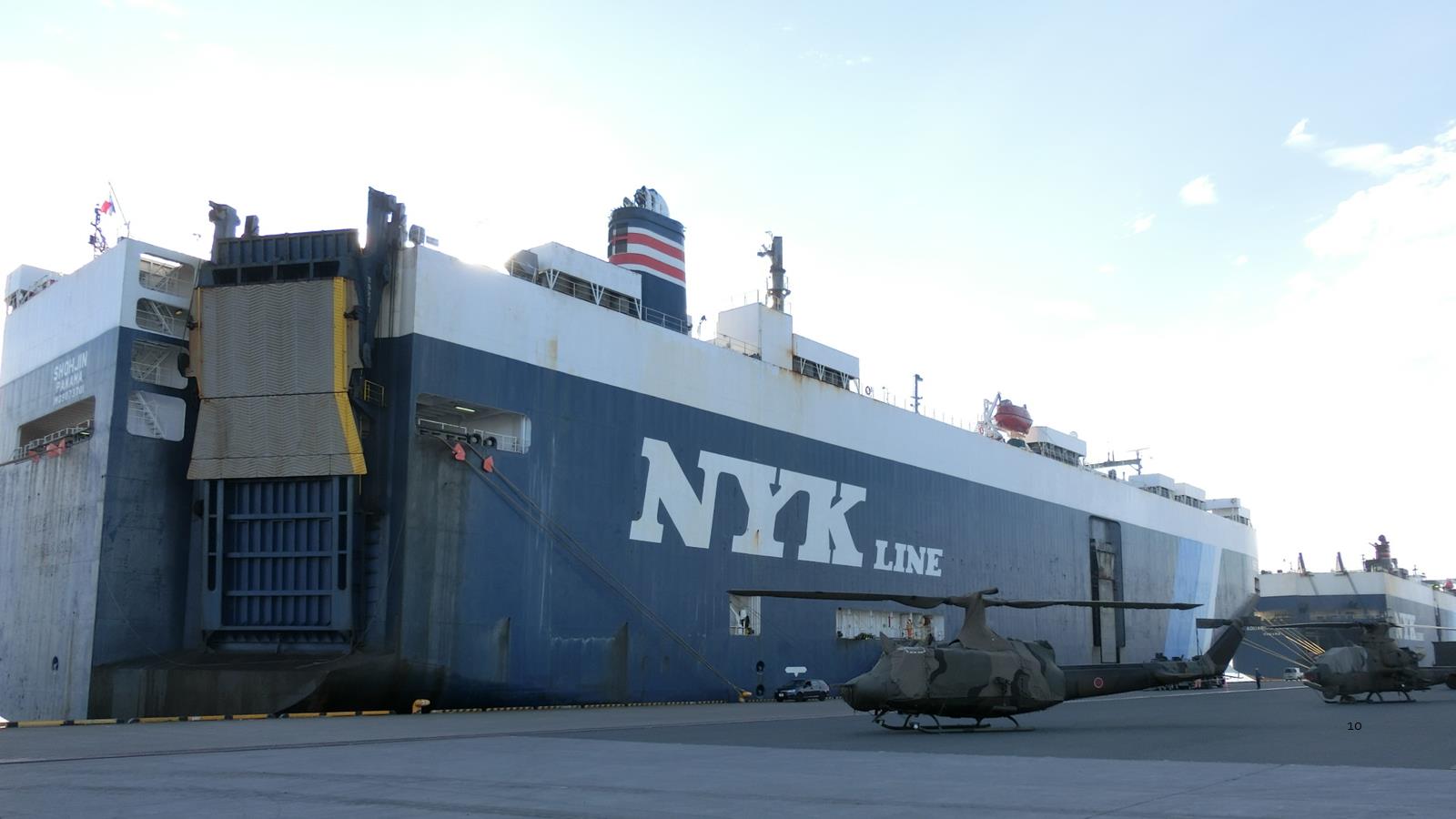 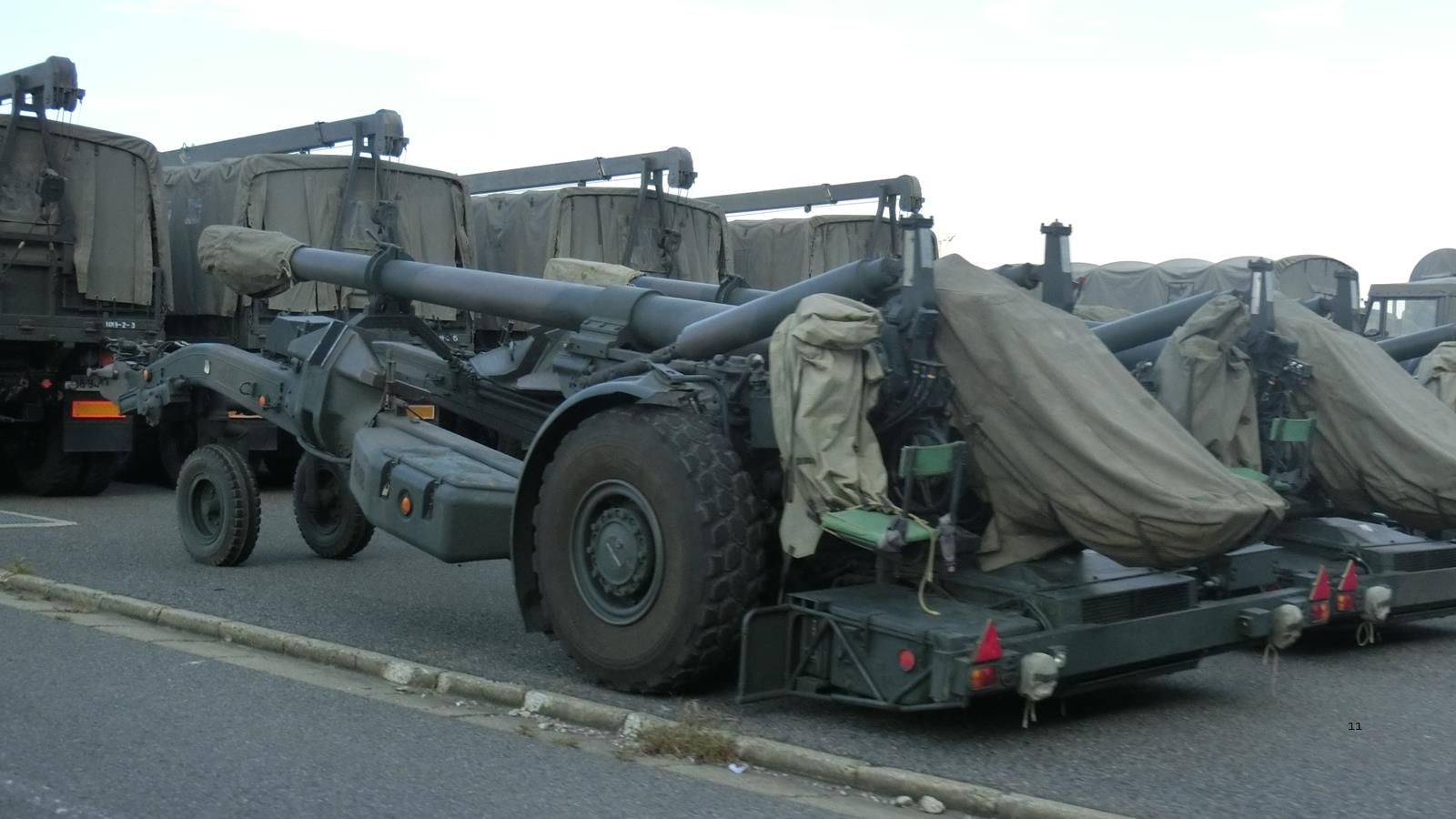 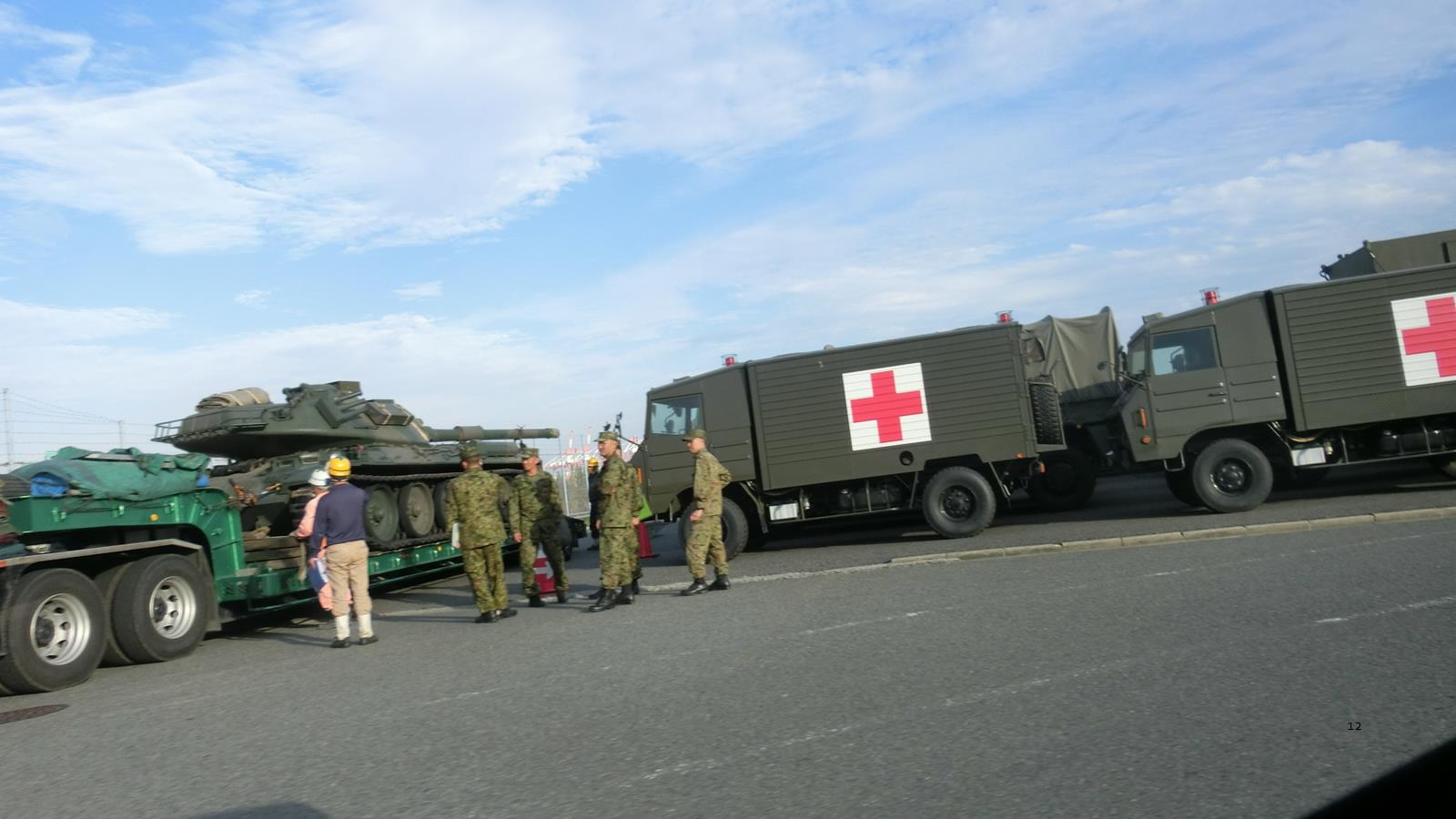 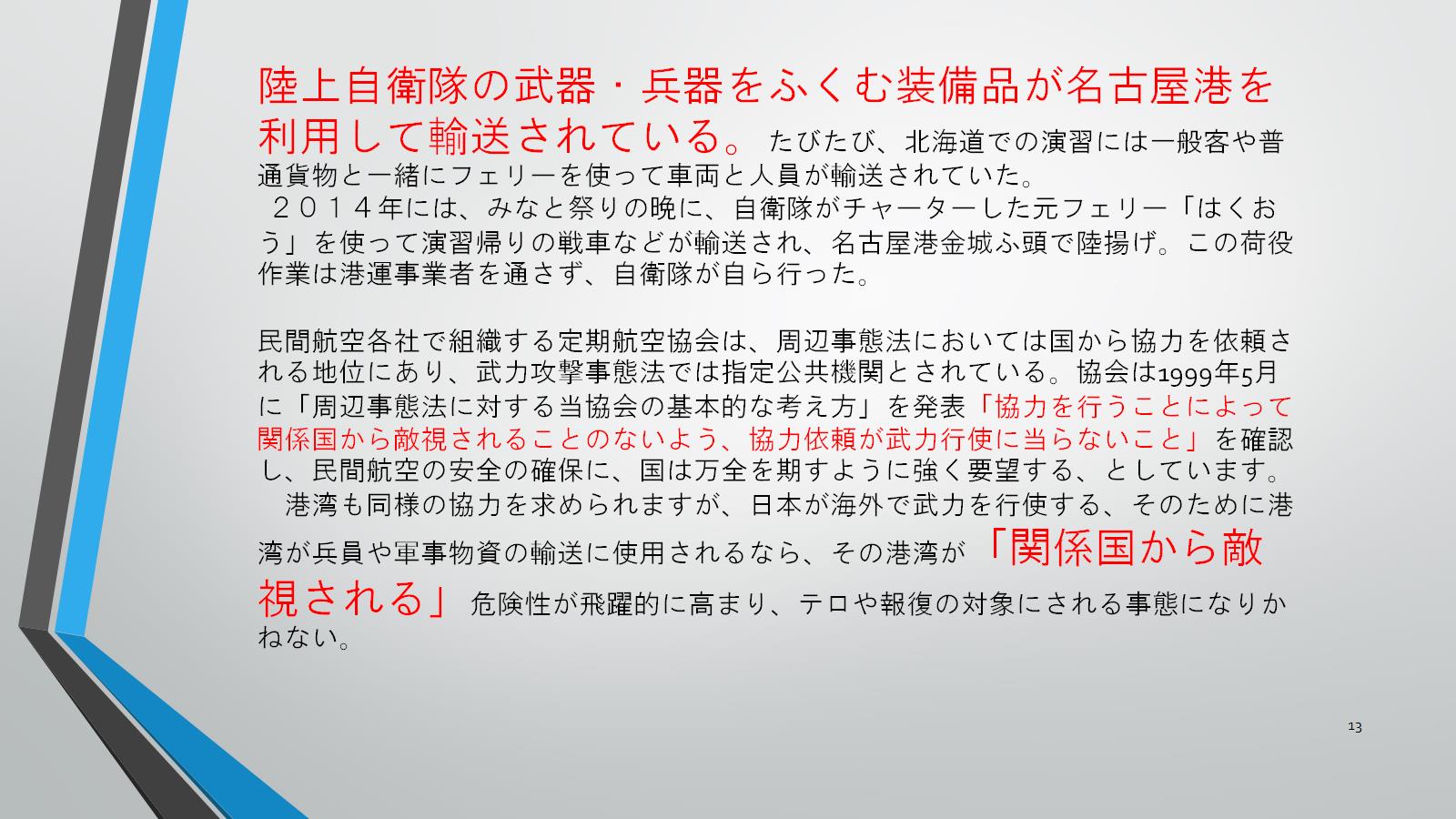 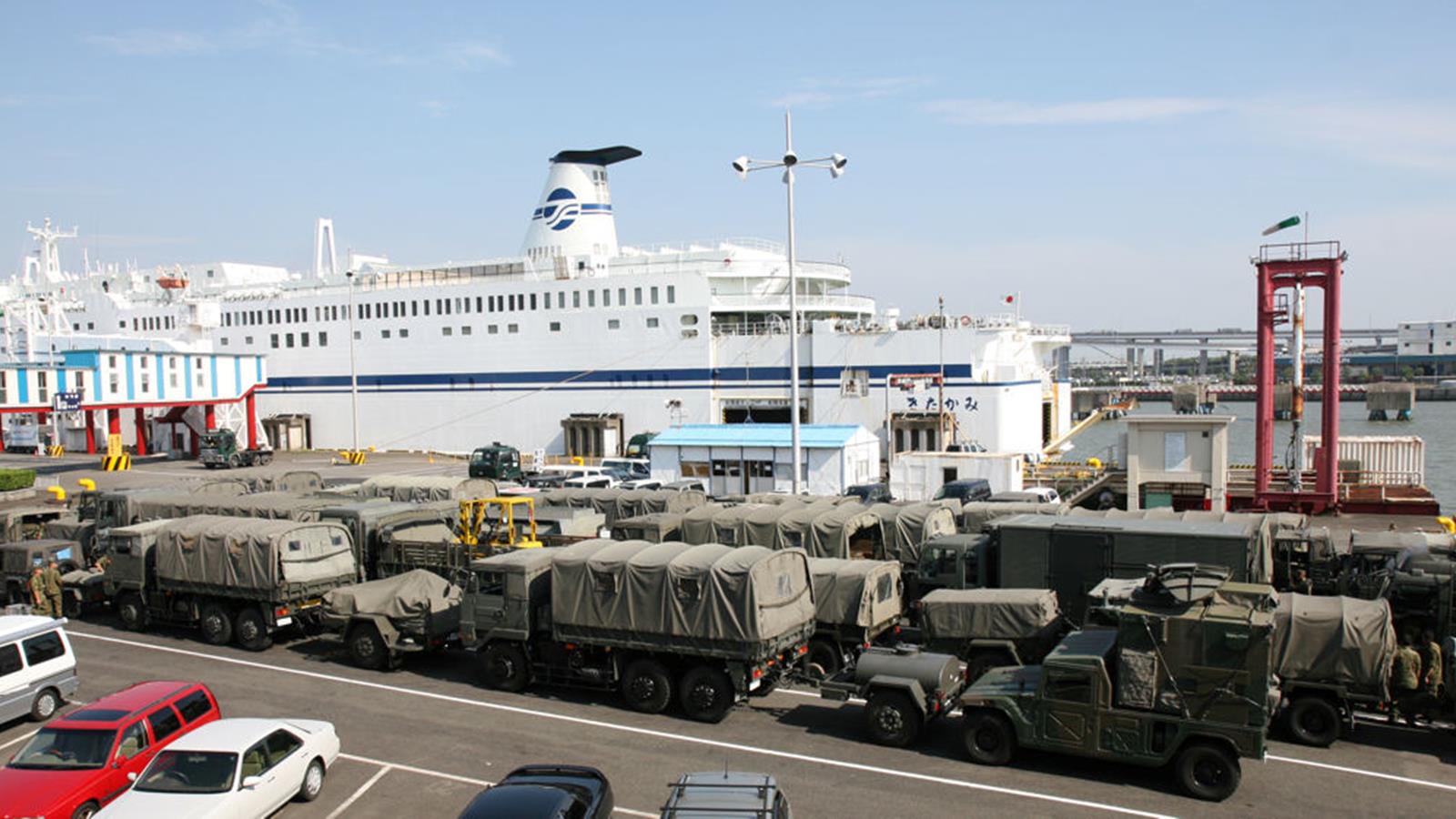 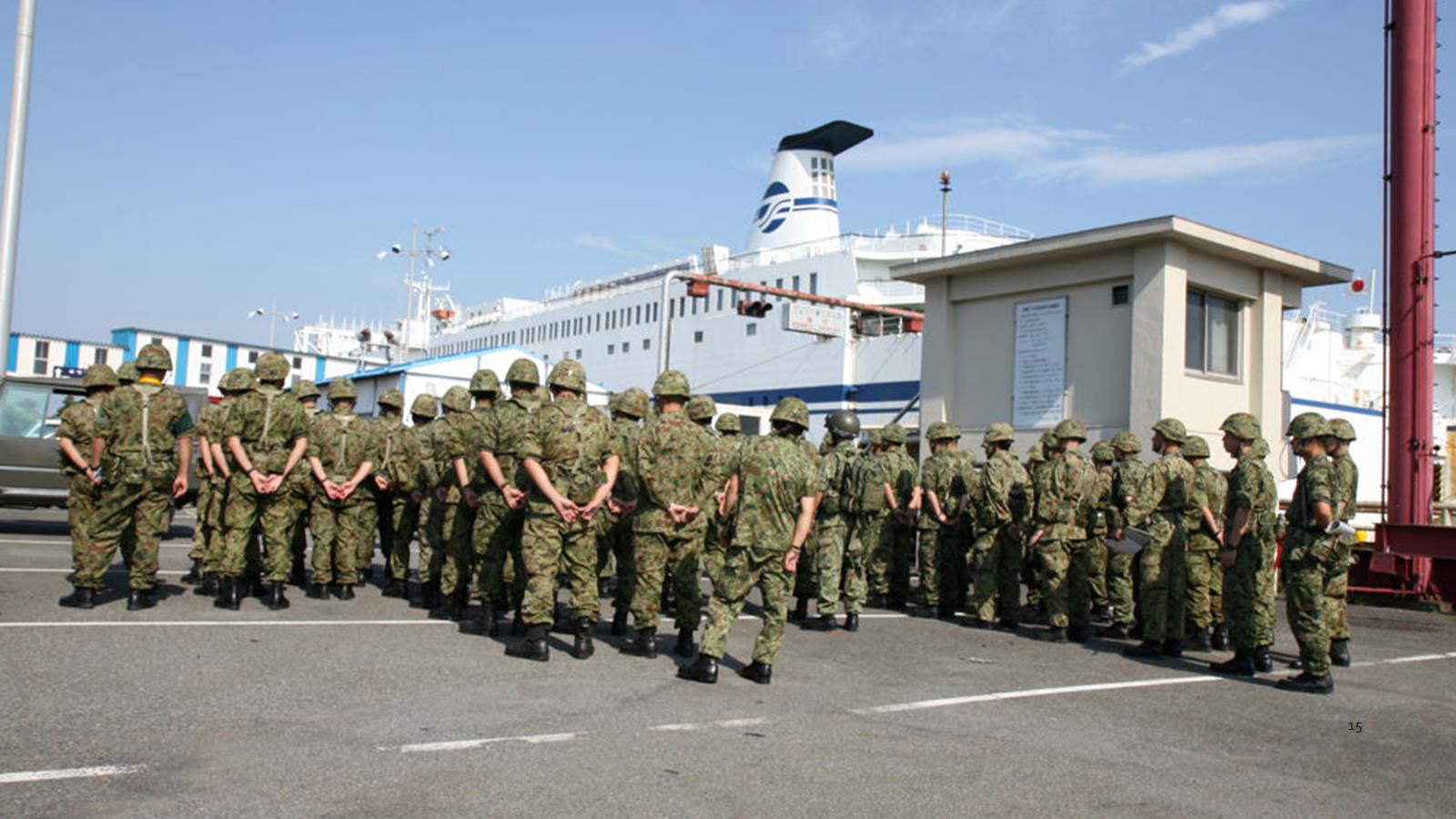 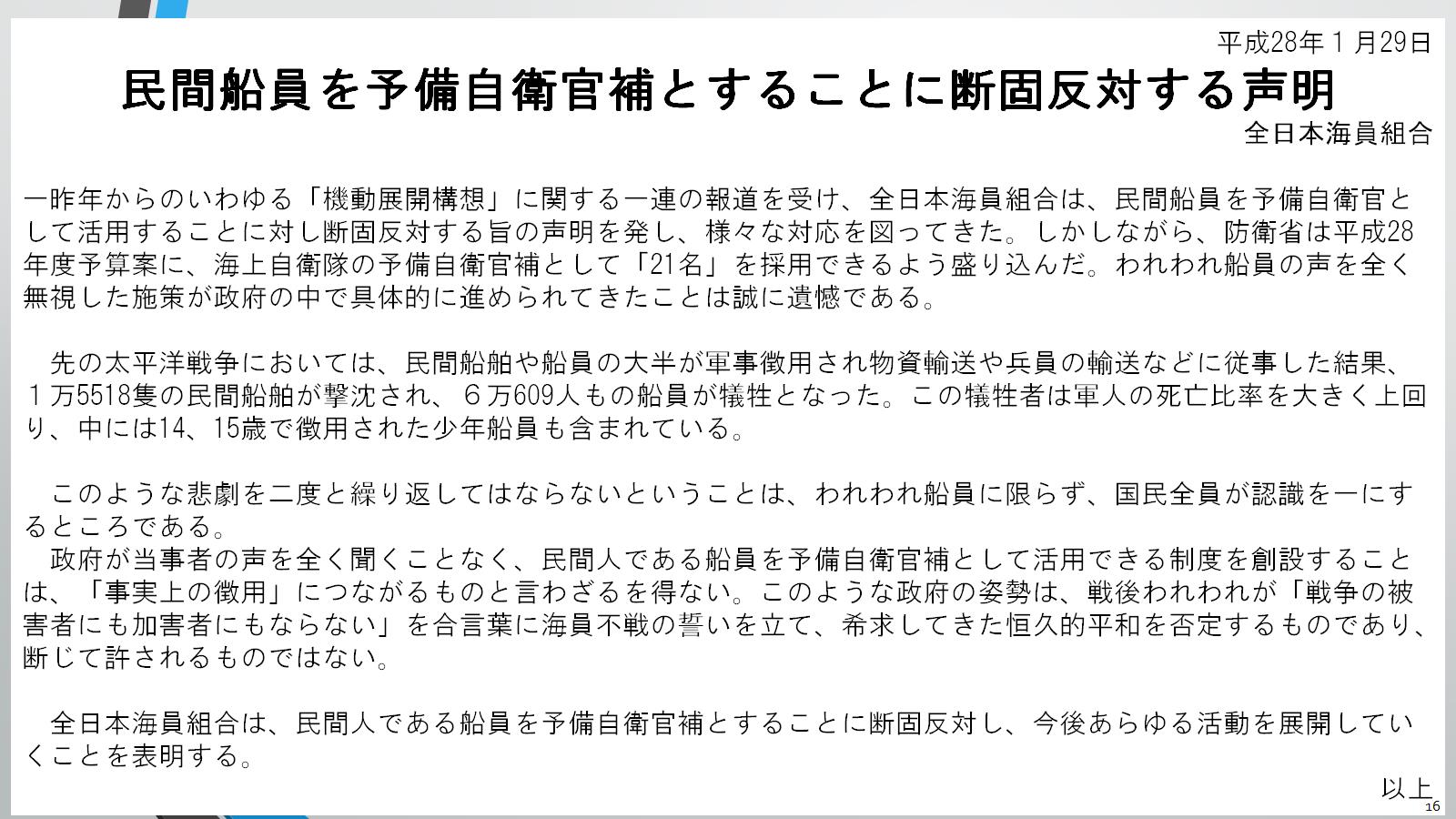 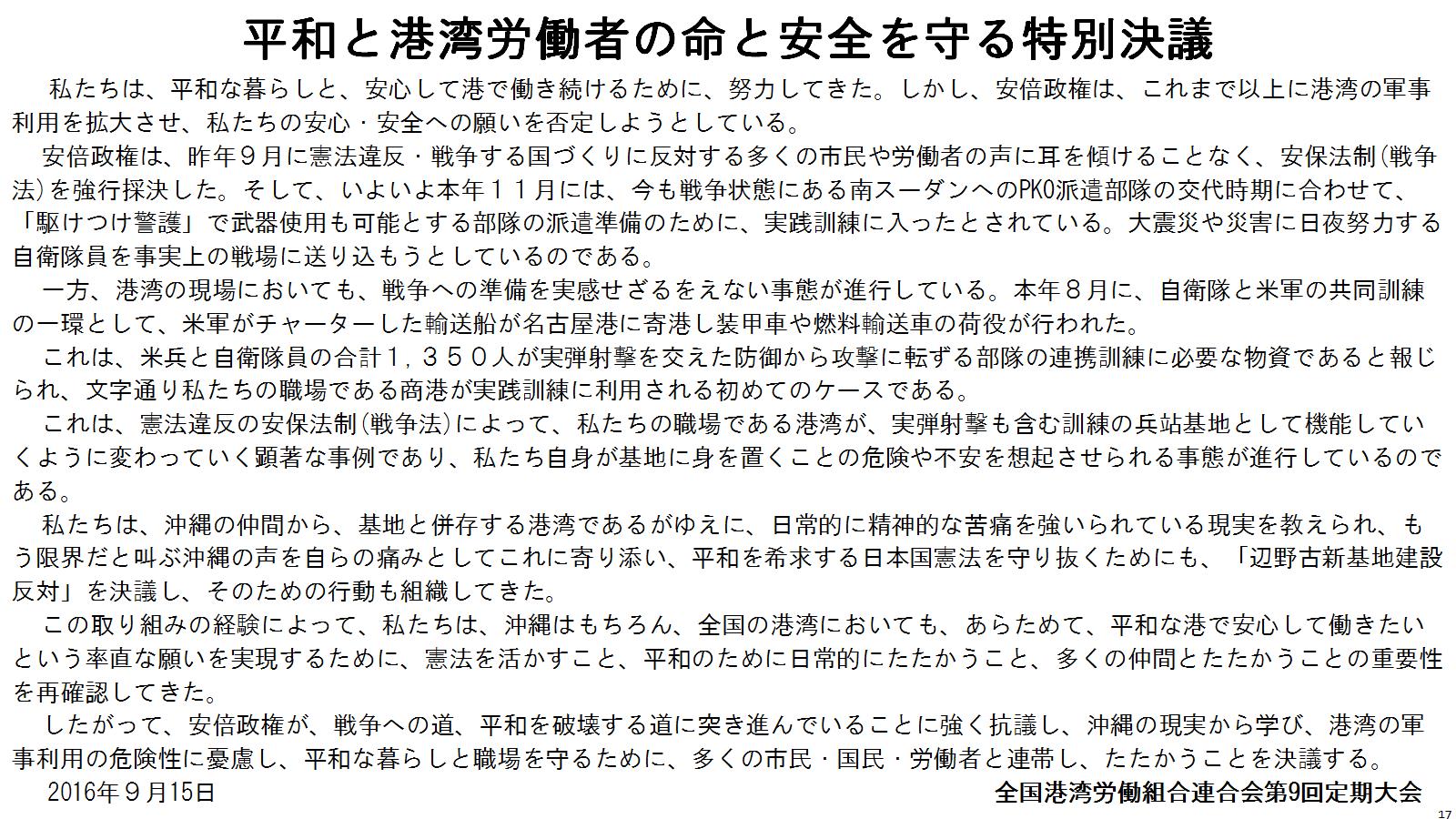 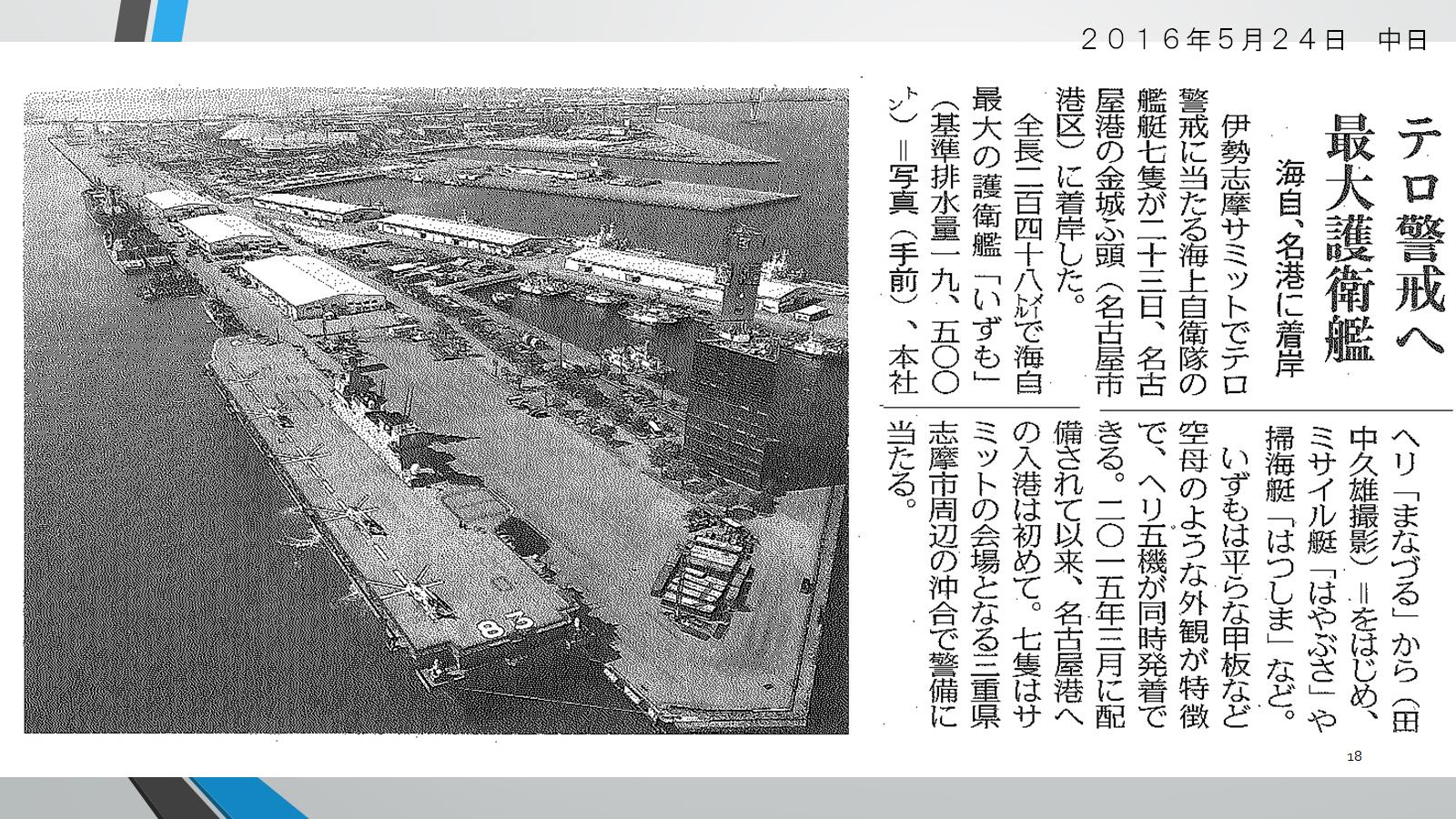 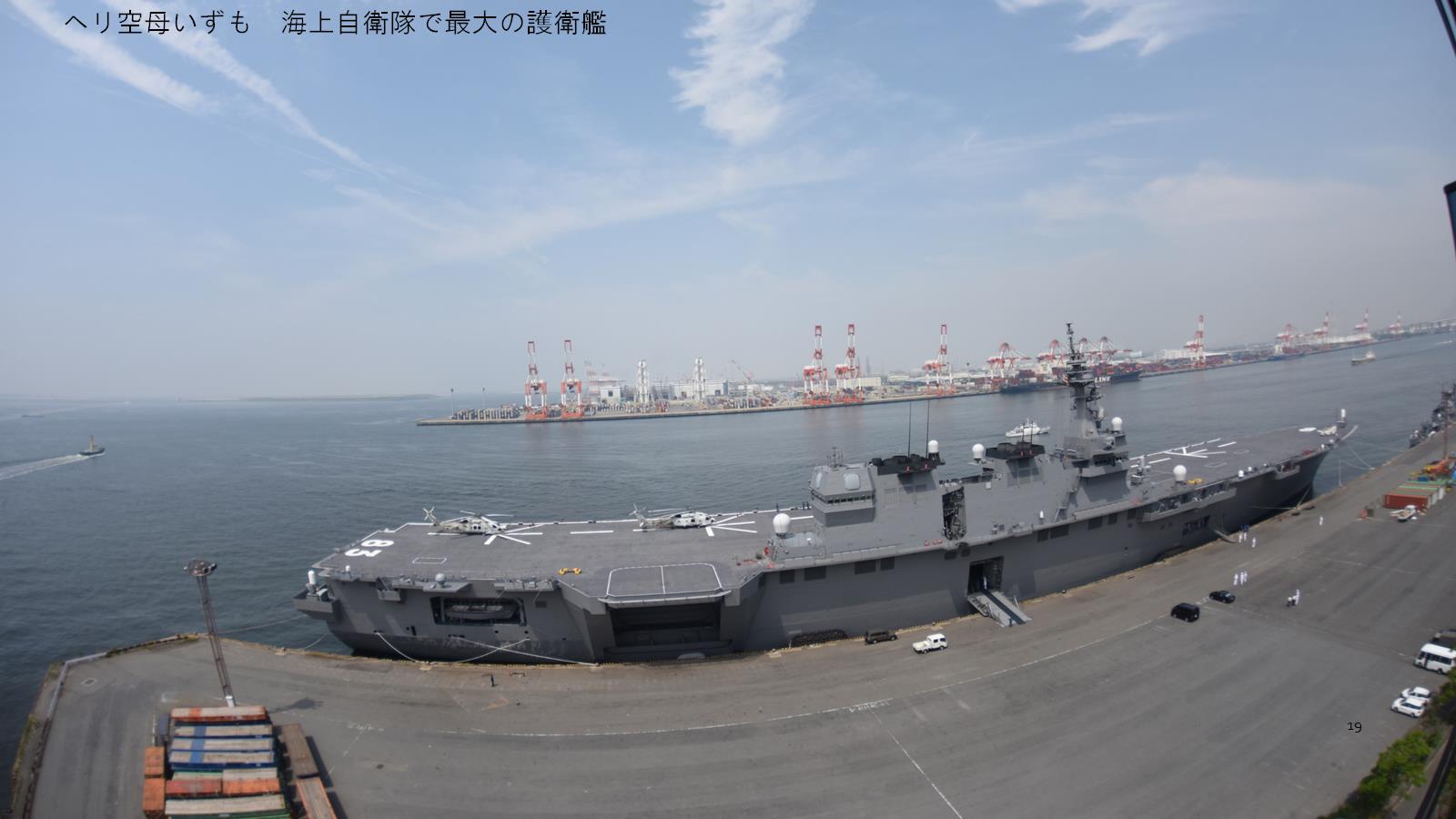 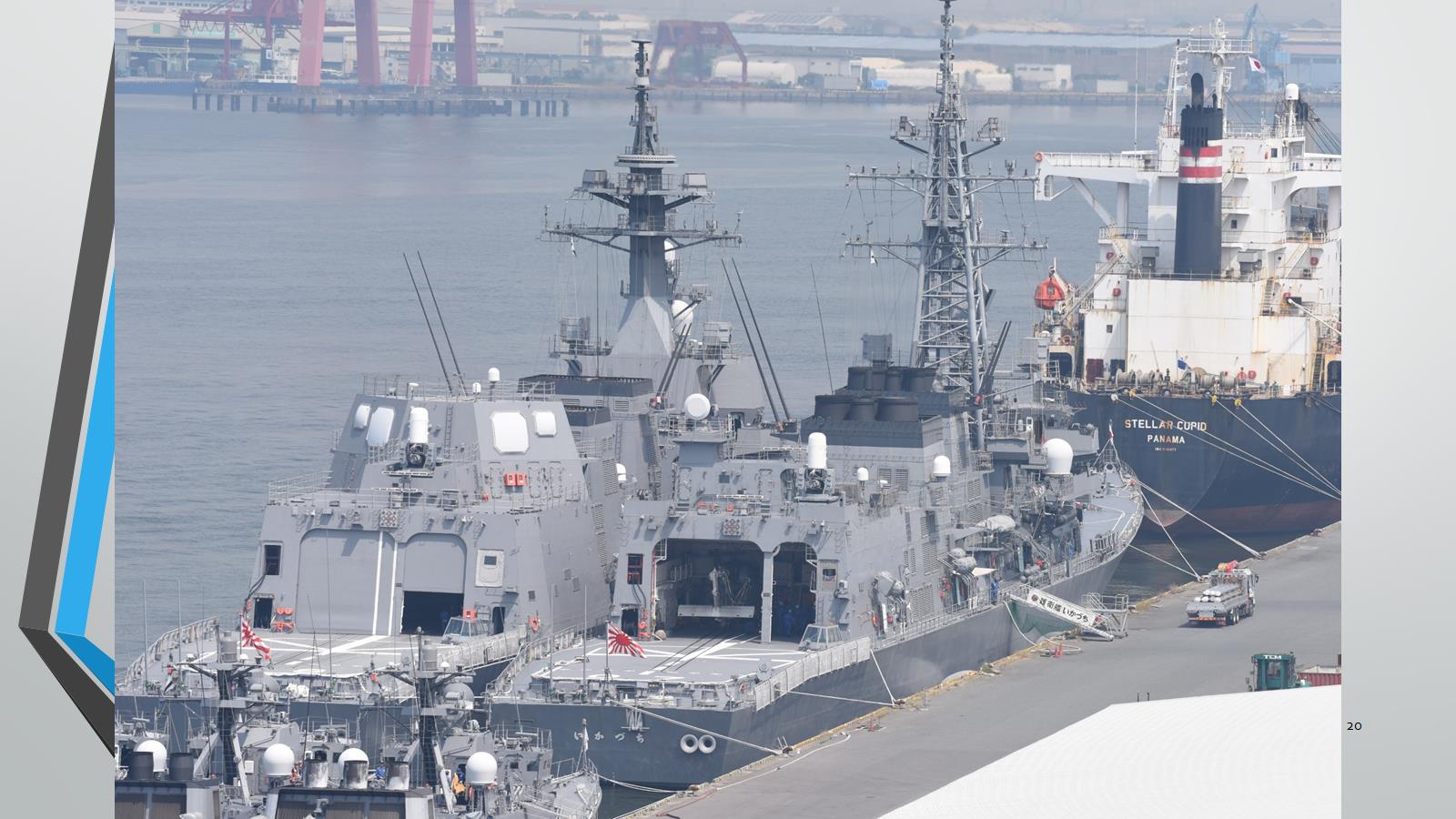 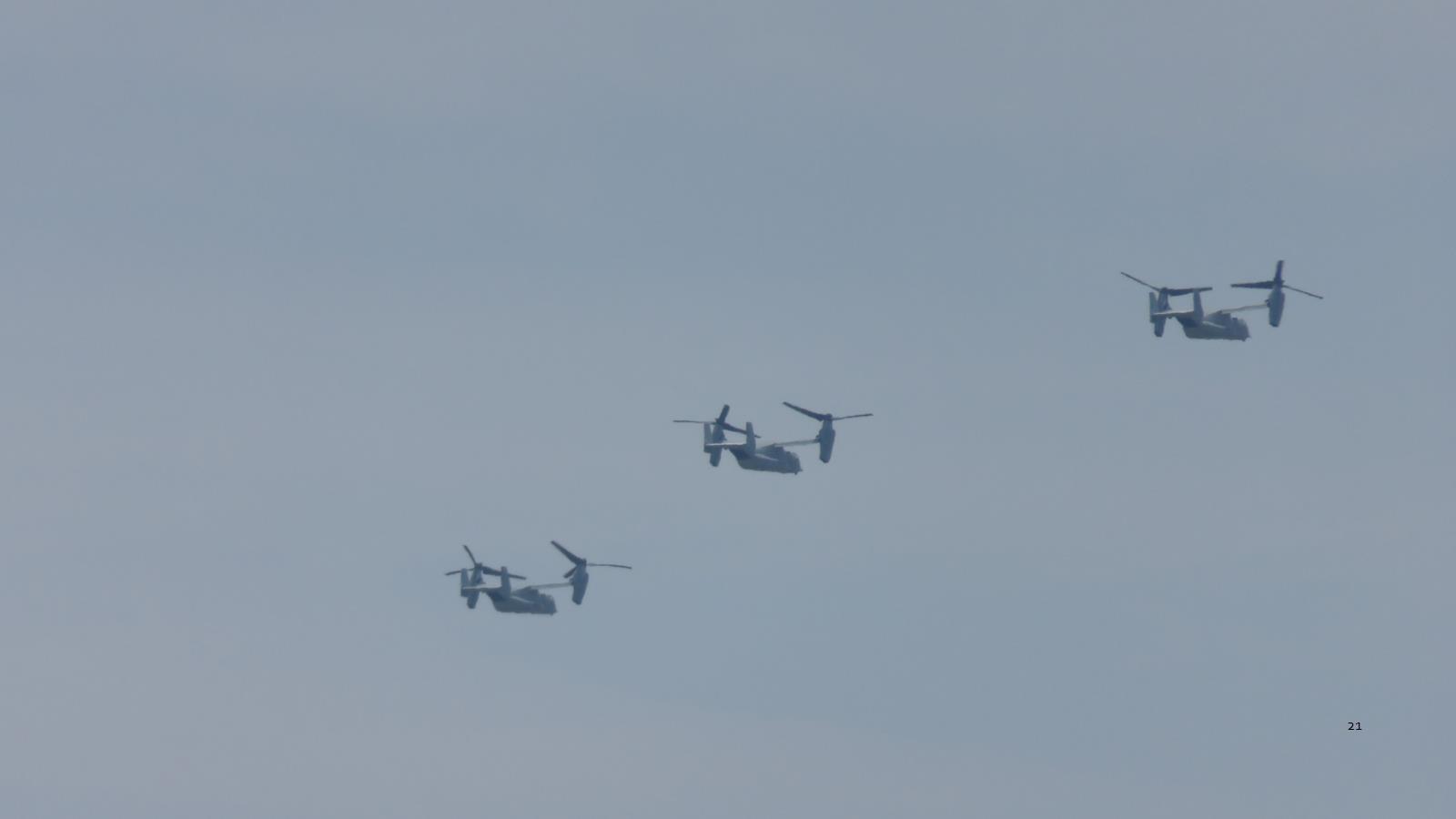 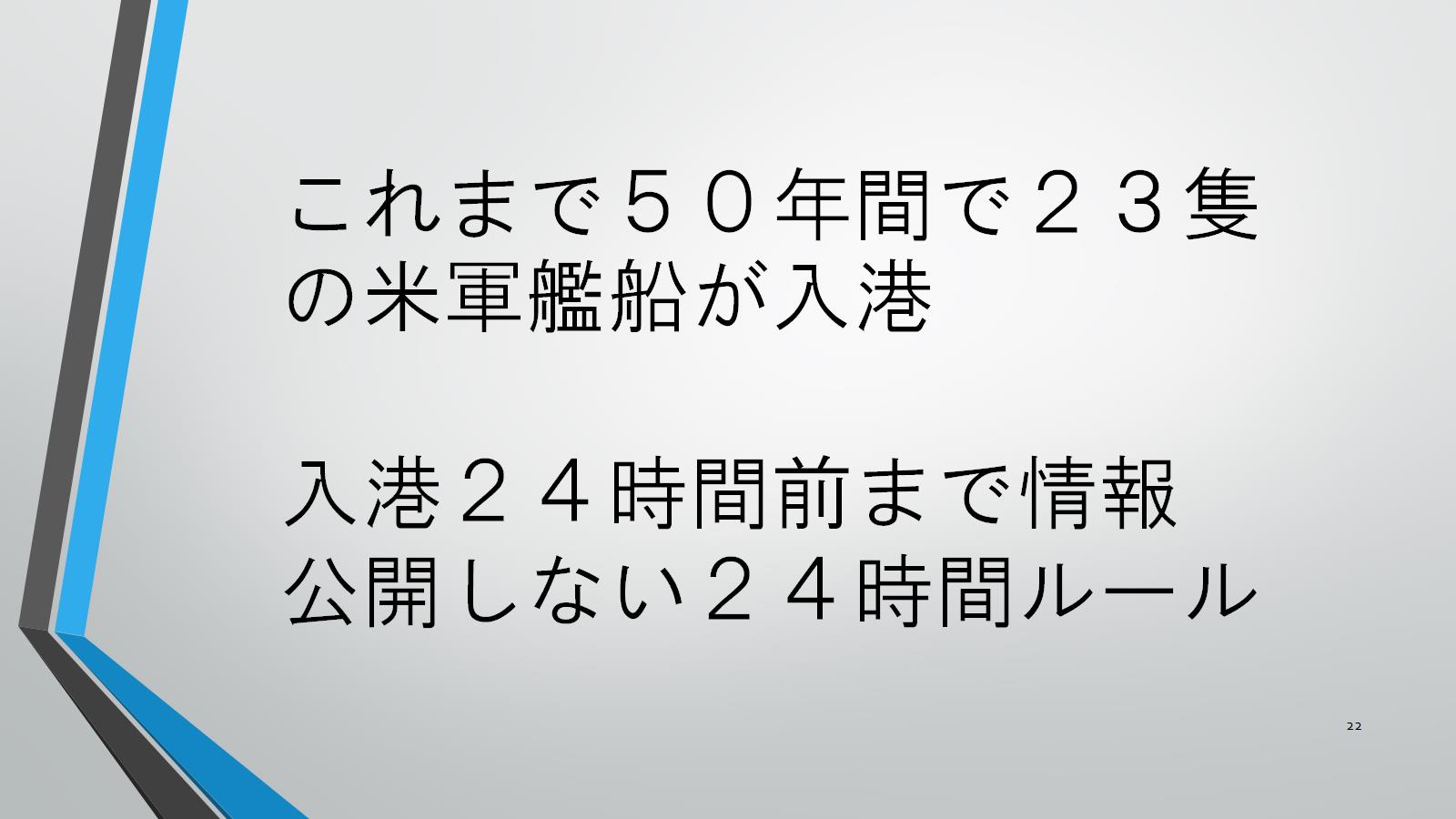 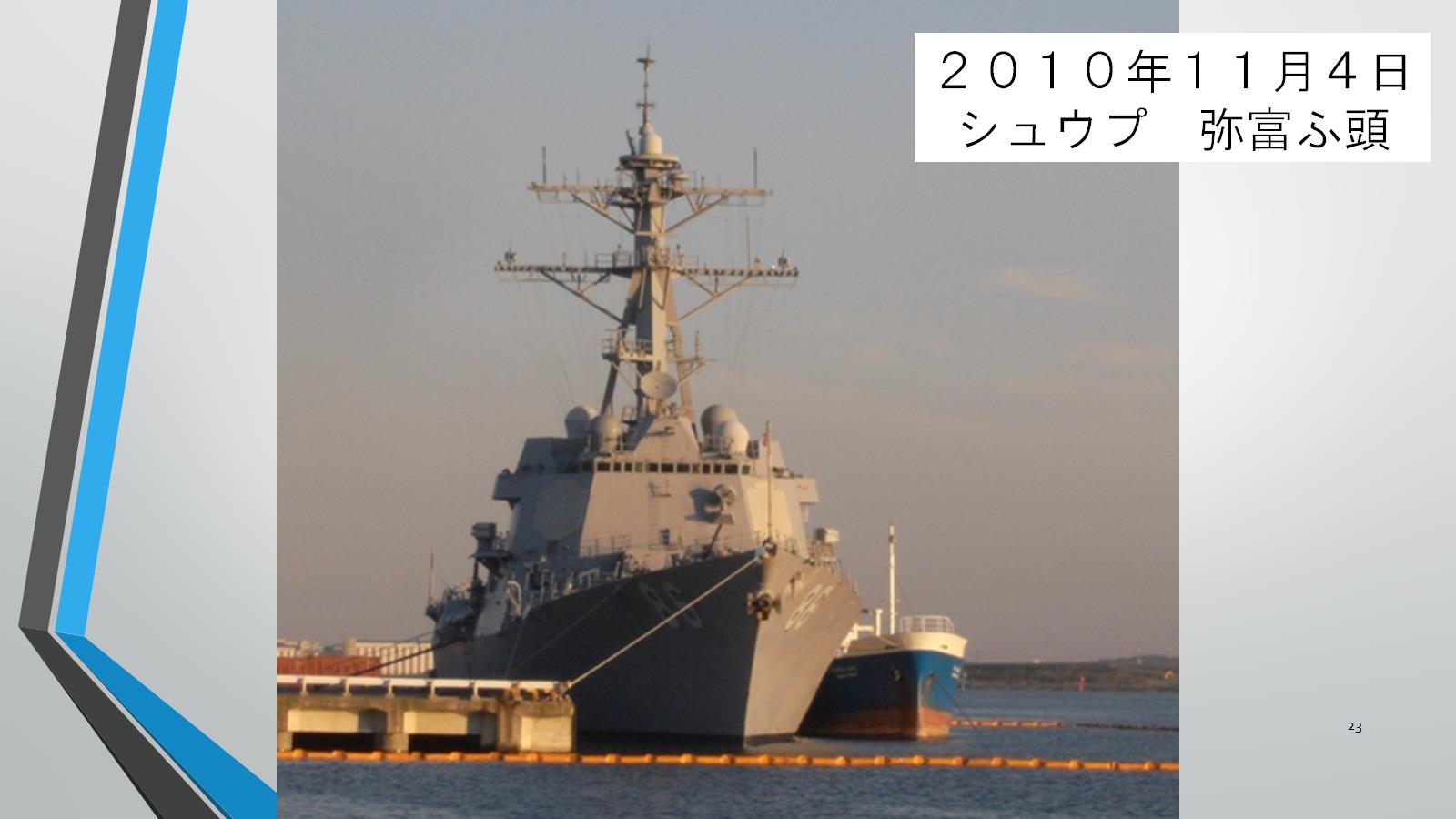 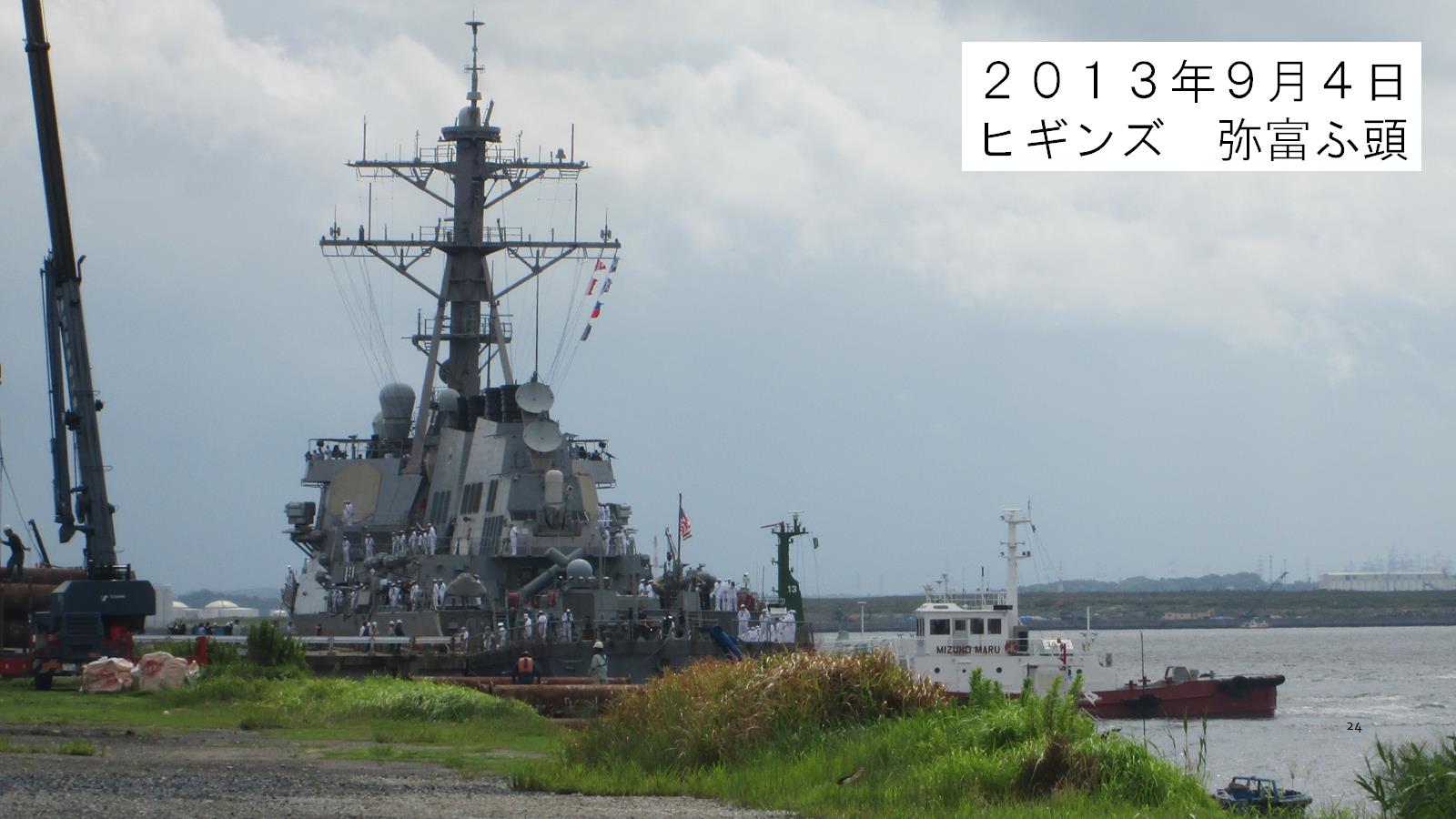 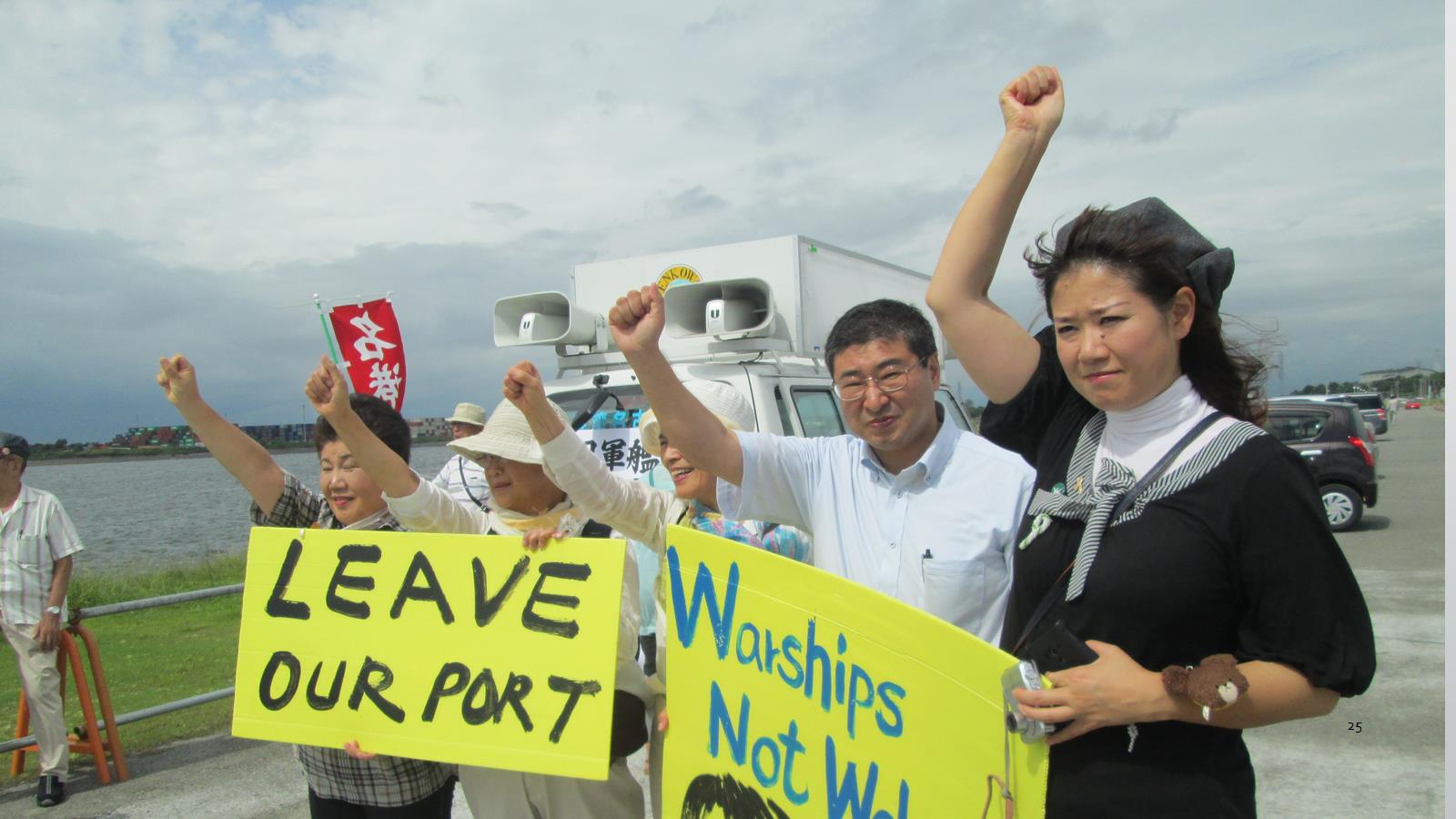 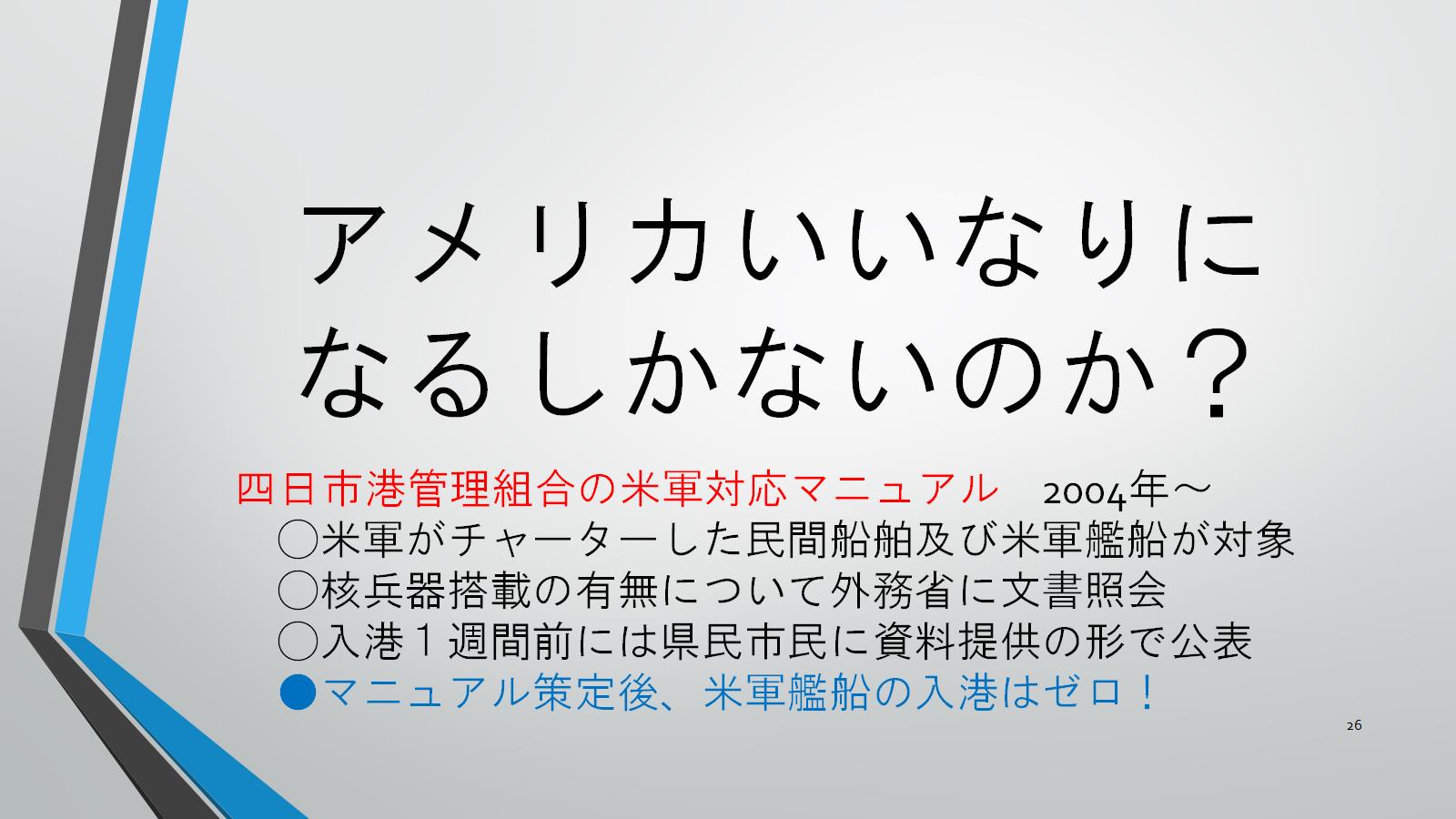 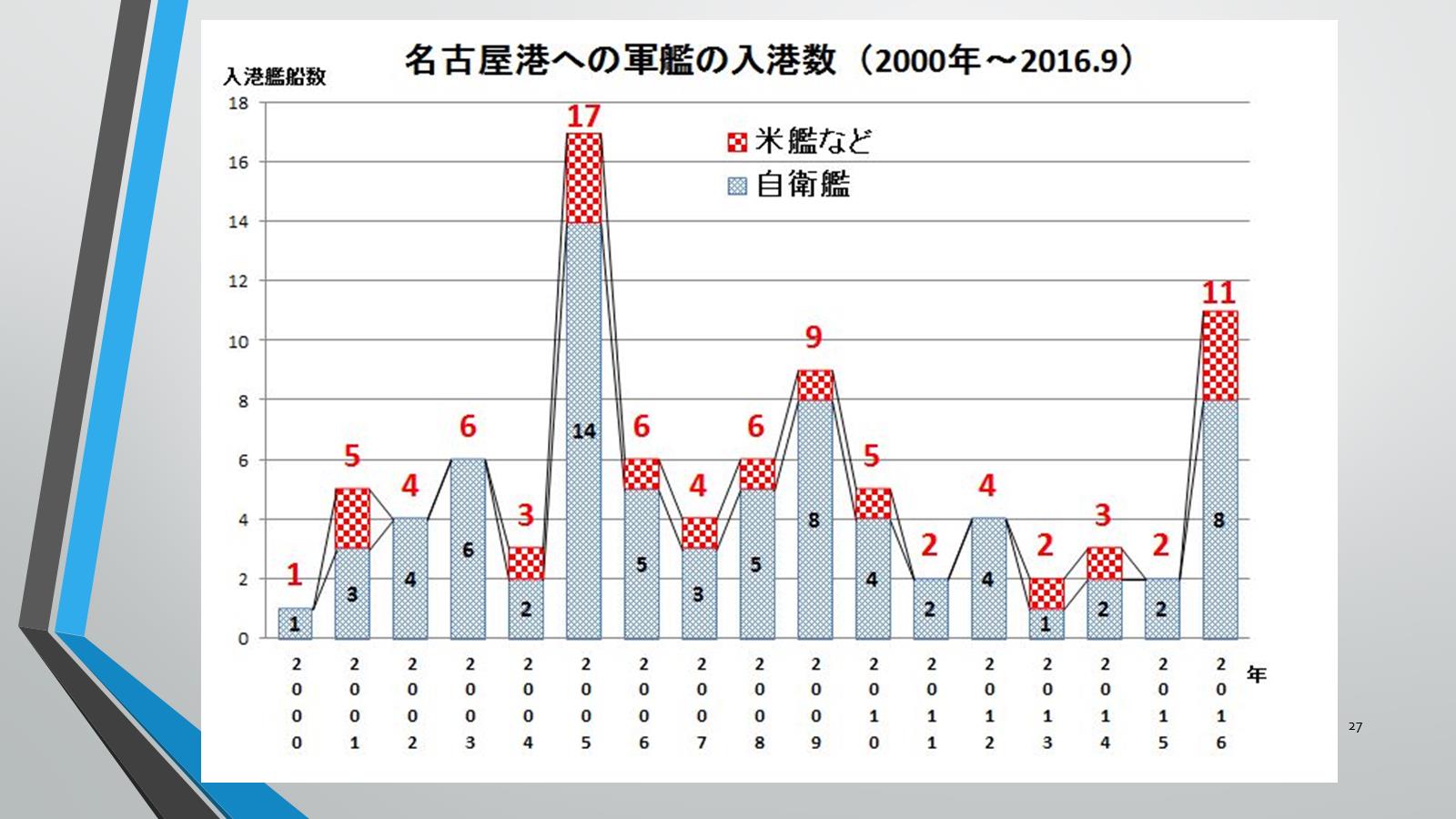 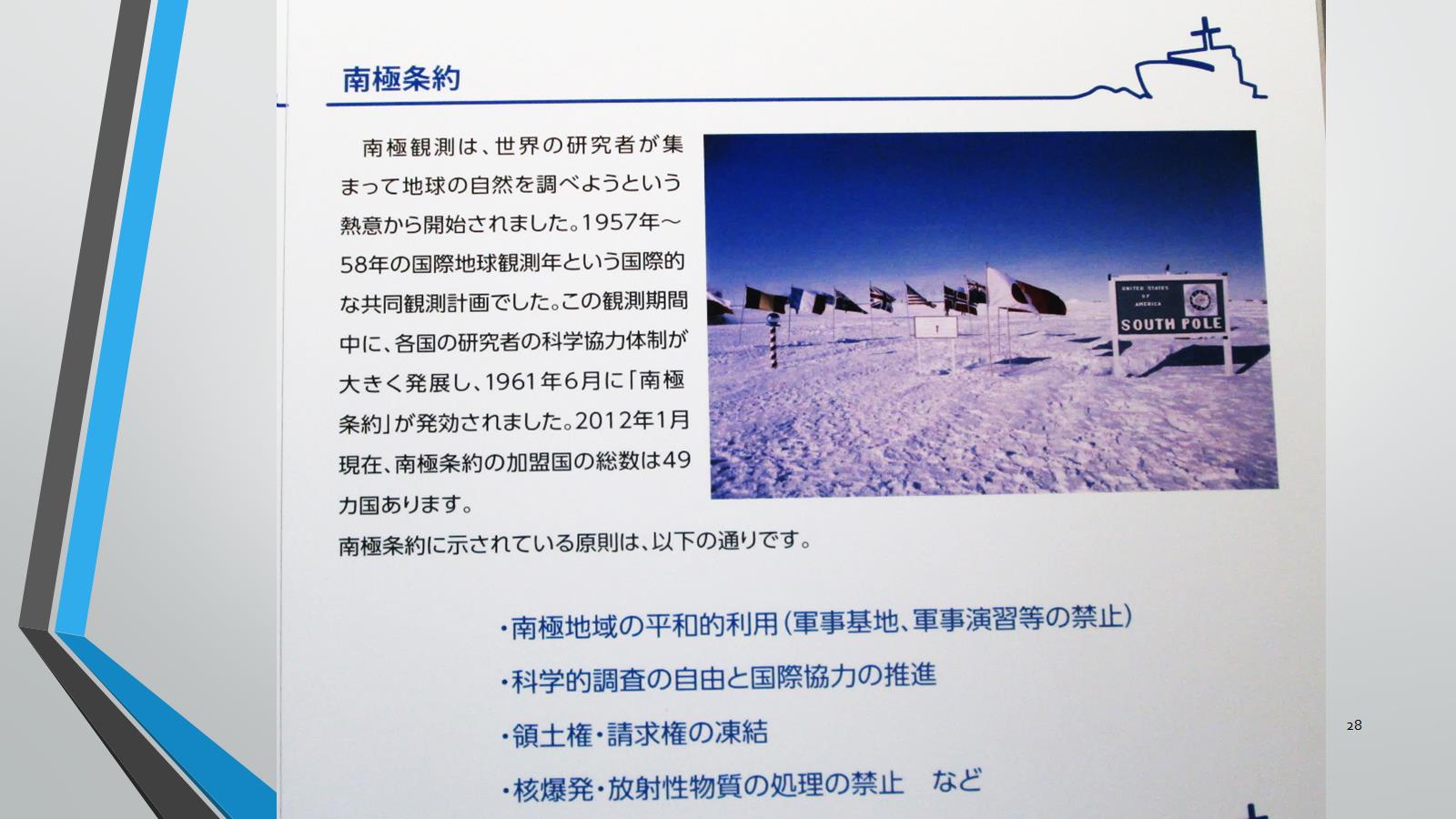 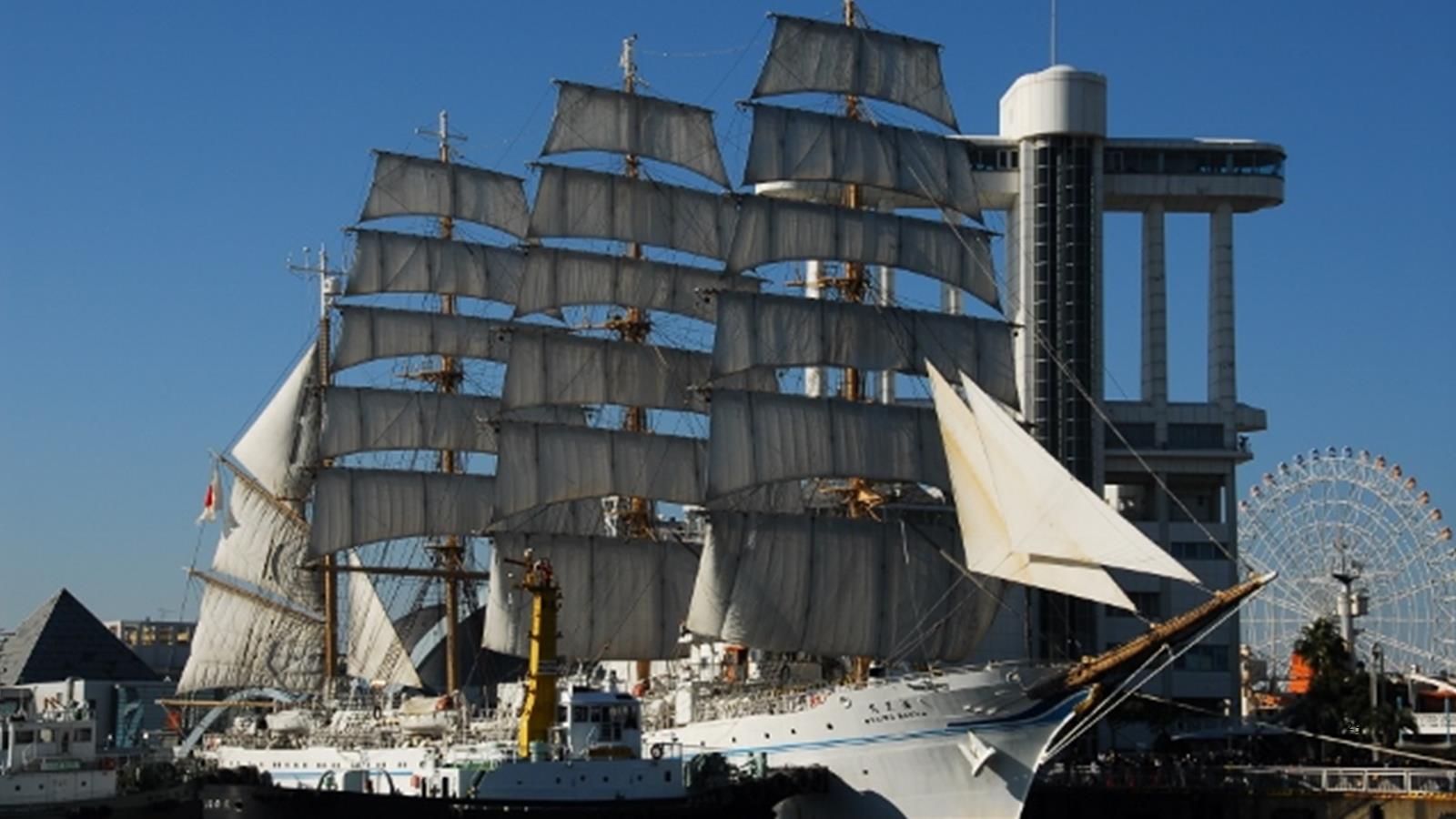